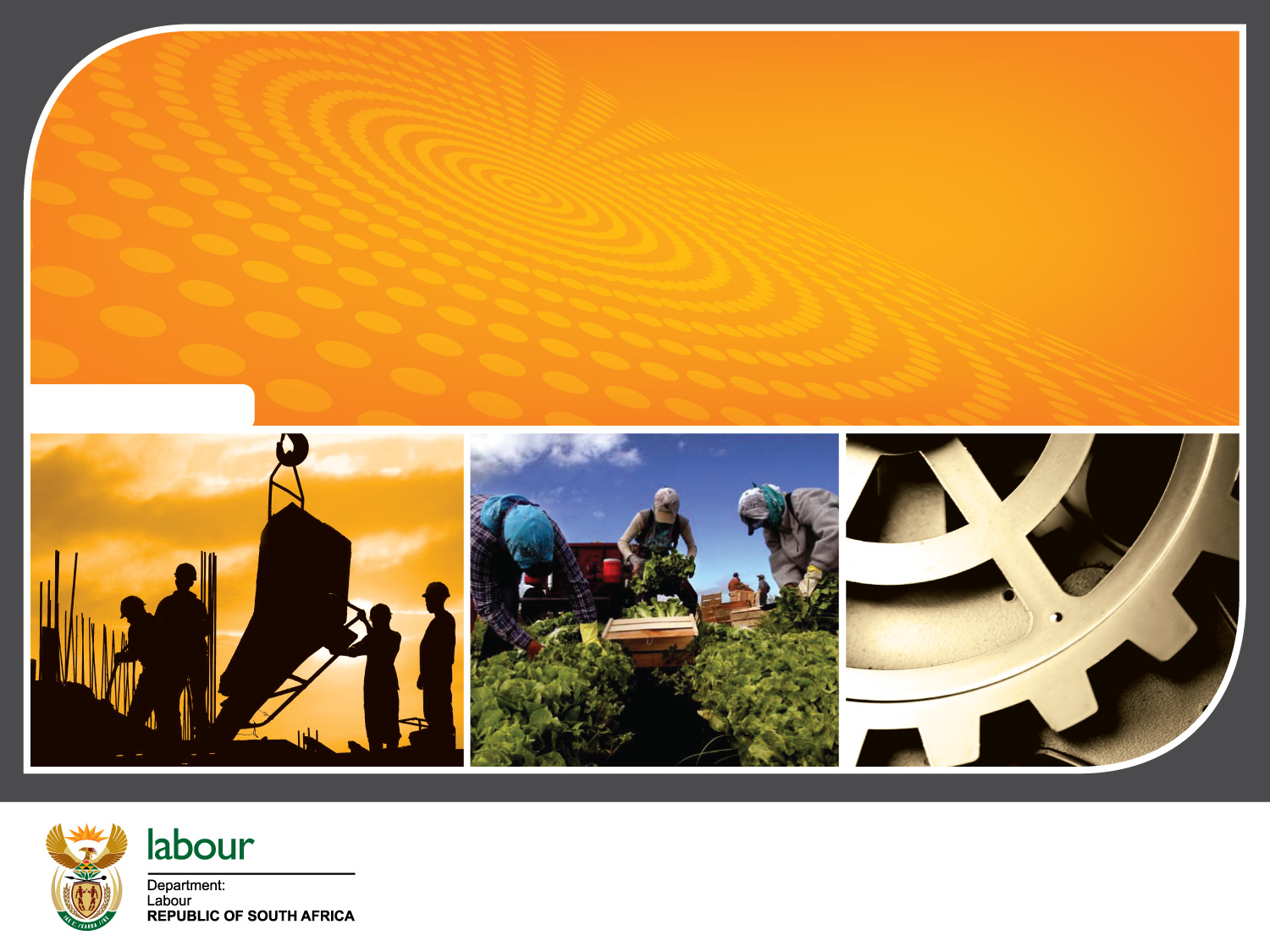 UNEMPLOYMENT INSURANCE FUND
PRESENTATION TO THE SELECT COMMITTEE ON ECONOMIC AND BUSINESS DEVELOPMENT
20 FEBRUARY 2018
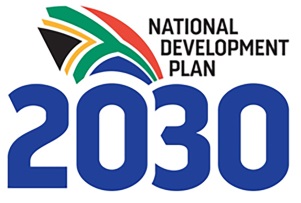 CONTENTS
INTRODUCTION
PROPOSED AMENDMENT 
	2.1	Provision of the UI Act
	2.2	Labour Laws Amendment Bill 	
3.   VALUATION REPORT BY ACTUARIES
4.   RECOMMENDATIONS
5.   QUESTIONS/ COMMENTS
2
1. INTRODUCTION
The Unemployment Insurance Amendment Act (Act 10 of 2016) was signed into law in January 2017.

The Department realised that the Amendment Act has two errors that poses a challenge in implementing.

The Department approached the Portfolio Committee of Labour to include amendments on the two provisions with errors identified in the amendment Act.
3
2.1 UI AMENDMENT ACT
The amended section 13 (3) reads:
	"(3)(a)	Subject to subsection (5), a contributor’s 	entitlement to benefits in terms of this Chapter accrues at 	a rate of one day’s benefit for every completed five days 	of employment as a contributor subject to a maximum 	accrual of 365 days benefit in the four year period 	immediately preceding the day after the date of ending 	of the period of employment in terms of this Chapter.
Section 13(3)(a)- during planning for implementation of this section it was found that the ratio of 1/5 ( 1 credit equals 5 worked days) results in 298 days instead of the required 365 days as provided for in the UI Amendment Act.
…continued
Paying for 298 days will defeat the purpose of the amendment since the fund will be unable to pay for 365
The intention is to pay benefits for a period of 365 days and this can only be achieved with a lesser ratio of 1/4 (1 credit equals to 4 worked days). Thus the provision of 1/5 instead of 1/4 has been erroneously provided for in the UI Amendment Act.
…continued
Section 24(5)
	"(5)	A contributor who has a miscarriage 	during the third trimester or bears a still-	born child is entitled to a full maternity 	benefit of 17 to 32 weeks; and
Section 24(5) – during the planning for implementation of this section it was found that the section refers to 17 to 32 weeks instead of 17, 32 weeks.
…continued
This section makes provision for miscarriage benefits. The intention of this section is to align miscarriage benefits with maternity benefits as contemplated in section 24(4) which make provision for maternity leave of 17, 32 weeks.  
The intention of section 24(5) was to bring alignment between miscarriage benefits and maternity benefits.
…continued
Thus the provision of 17 to 32 weeks instead of 17, 32 weeks has been erroneously provided for in the UI Amendment Act.
2.2 Labour Laws Amendment Bill
The Labour Laws Amendment introduces the following obligations to the Fund:
Paying for Parental Benefits (paternal) 
Benefits for surrogate mothers
Adoption benefits (UIF already paying the benefits)
…continued
Parental benefits are introduced as the result of a new provision that provides for 12 days paternity leave.
The amendment Bill also provides for leave to commissioning mothers (surrogacy) and related UI benefits.
The Fund is already paying for Adoption benefits and therefore any provision in the Labour Laws Amendment Bill will not have a negative impact on the Fund.
…continued
Surrogacy Benefits will be paid similar to Adoption Benefits.
The Fund sourced an Actuarial valuation to determine the affordability of all new benefits including those in the Labour Laws Amendment Bill.
The report indicate that the expenditure relating to the Benefits introduced by the UI Amendment Act and the Labour Laws Amendment Bill will be affordable.
4.RECOMMENDATIONS
It is recommended that:
The Committee positively considers the Amendments as they will be beneficial to the beneficiaries.
13
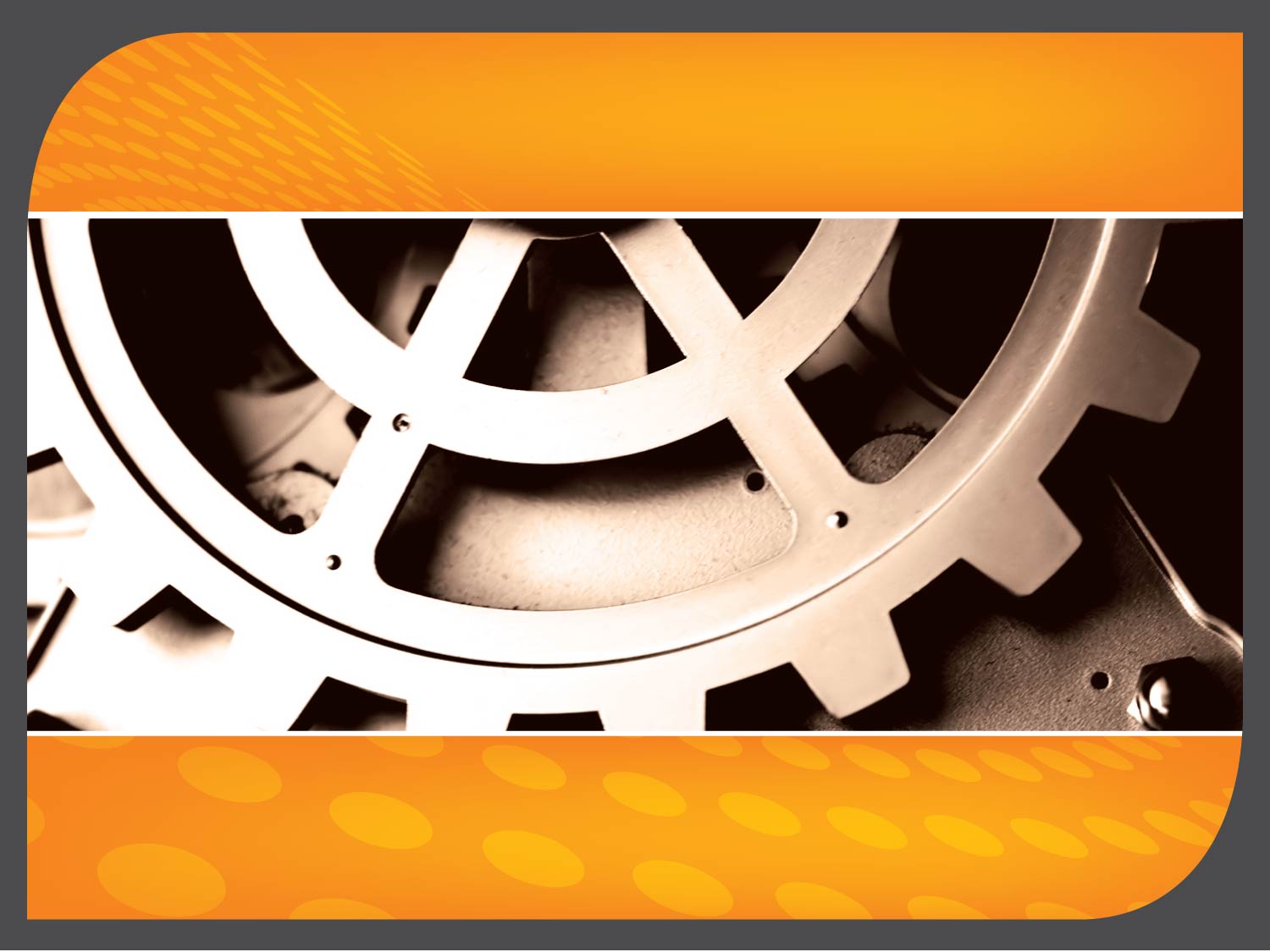 Ndo livhuwa/ Thank You…

Questions/ Comments
14